Lab 6Lab Techniques
Samer Alqaraleh,
PhD. Nanobiotechnology
Faculty of Medicine, Mutah university
Immunology, 2nd year students
1. Flow Cytometry
The term ‘cytometry’ is defined as a measurement of the physico-chemical properties of cells. ‘Flow cytometry’ is the measurement of cells and other particles in a flow.
Can analyze the cell surface or intracellular expression of different molecules.
 
The maturation stage, cytokine secretion (inside cells and bound) or cell cycle, apoptotic cell and numerating B, T, and other leukocyte cells.

The flow cytometer is a specialized instrument that can detect fluorescence on individual cells in a suspension and thereby determine the number of cells expressing the molecule.
Cytoplasmic molecules can be stained by temporarily permeabilizing cells and permitting the labeled antibodies to enter through the plasma membrane.
lipophilic Fluorescent dyes can be used to study the proliferation of T and B cells in vivo. One commonly used dye of this type is CarboxyFluoroscein Succinimidyl Ester (CFSE).

Flow cytometers also identify and separate the cells depending on  the cell size and internal complexity by forward ( size)and side light-scattering ( complexity)  properties of cells.
This information is often used to distinguish different cell types. For example, neutrophils and monocytes.
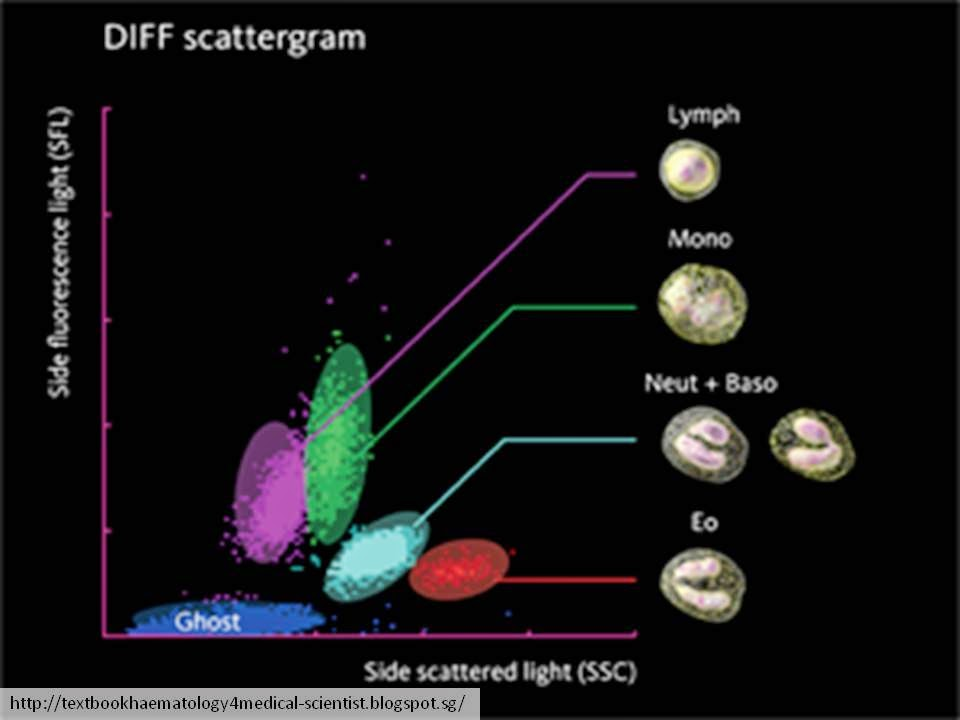 Once a cell/object comes into the path of a ray of light (Laser), the light changes its orientation. This phenomenon is called light scatter and occurs under all angles between 0 and 360°. 

Detection of this scattered light provides information on the size and the quality of the object.
2. A. Ag-Ab binding affinity
A method, more commonly used today, to measure the kinetics of antigen-antibody interactions depends on Surface Plasmon Resonance.
In this method, an antibody passed over an antigen that is fixed over a metal film. A light source is focused on this film before passing antibody through a prism at a specific angle (resonance), and the reflected light provides a surface plasmon resonance readout. Adsorption of an antibody to the antigen alters the surface plasmon resonance readout, and this alteration makes an angular shift and as it increase means increase antibody affinity.
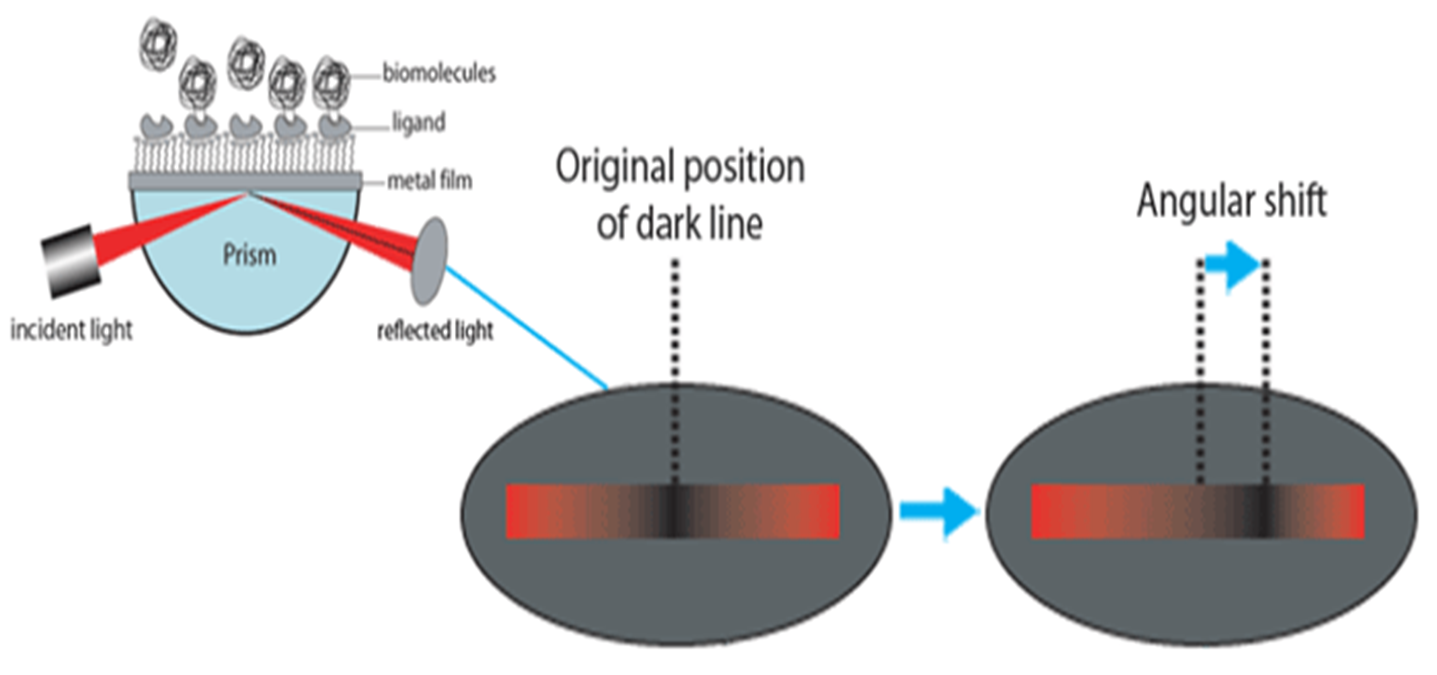 B. Equilibrium dialysis
Antibody affinities for antigen can be measured directly for small antigens (e.g., haptens) by a method called equilibrium dialysis.
In this method,  the antigen with radioactive material in the bathing solution enters until the concentration of antigen within the two membrane-side (semi-permeable for antigen) compartments becomes exactly the same (the same radioactivity)).
A solution of antibody is confined in one compartment. when antibody is present in one compartment , the net amount of antigen inside the antibody compartment increases and the radioactivity increases by the quantity that is depending on antibody affinity.
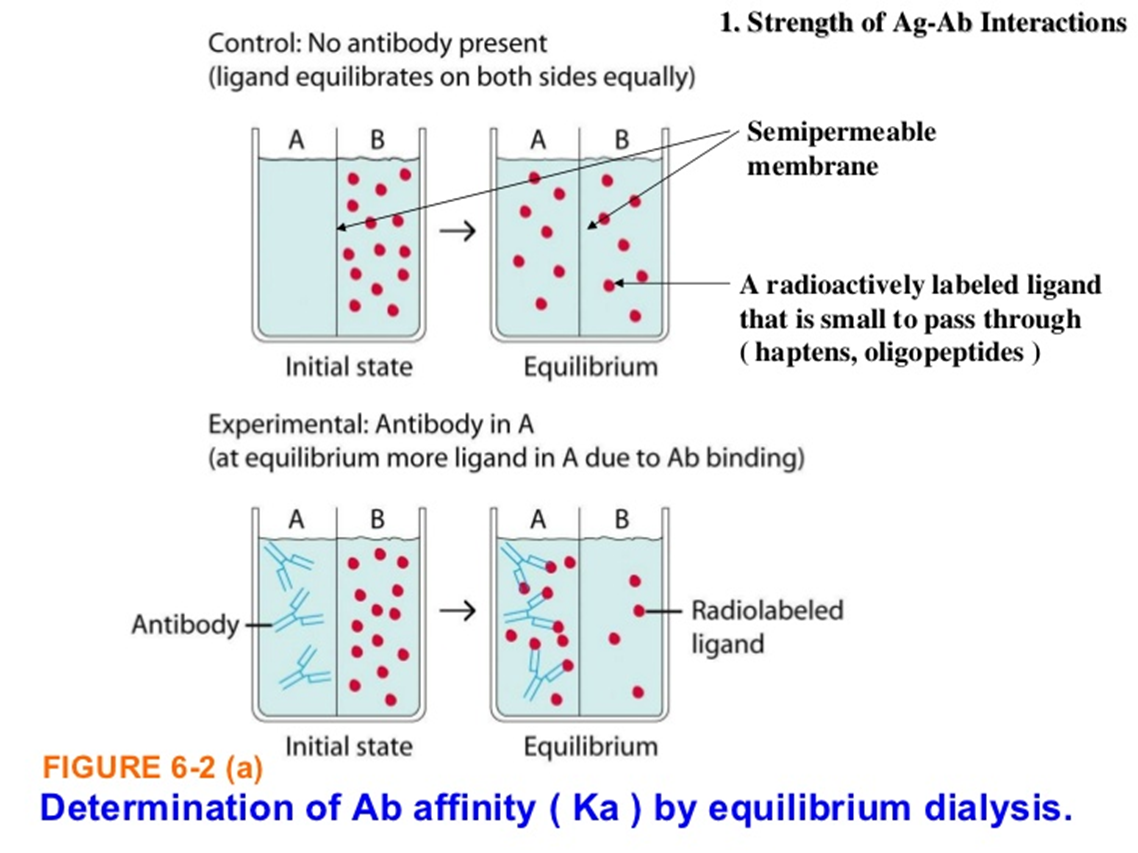 Immunohematology
The term immunohematology refers to the serologic, genetic, biochemical, and molecular study of antigens associated with membrane structures on the blood cells, as well as the immunologic properties and reactions of blood components and constituents.
Transfusion medicine is a multidisciplinary specialty encompassing all aspects of:
blood donation.
blood component preparation.
blood cell serology.
blood transfusion therapy.
Operationally, transfusion medicine is divided between blood centers and transfusion services.
Blood centers recruit and collect blood from donors and manufacture and distribute blood components.
Transfusion services perform pretransfusion compatibility testing (blood grouping and cross match), select and issue blood components for patients, and provide medical support for blood transfusion.
Blood bank
Units of WB and packed RBC are both kept refrigerated at 33.8 to 42.8 °F (1.0 to 6.0 °C), with maximum permitted storage periods of 35 and 42 days respectively. 
When keeping blood tube in standing position, a layer between the red cells and the plasma is formed and referred to as the buffy coat and is sometimes removed to make platelets and WBC for transfusion.
 Platelets have a shelf life of 5 to 7 days. Platelets are stored at room temperature (72 °F or 22 °C) and must be rocked/agitated
If the plasma is frozen promptly and is intended for transfusion, it is typically labeled as fresh frozen plasma. If it is intended to be made into other products, it is typically labeled as recovered plasma or plasma for fractionation.
Blood test tubes or Vacutainers
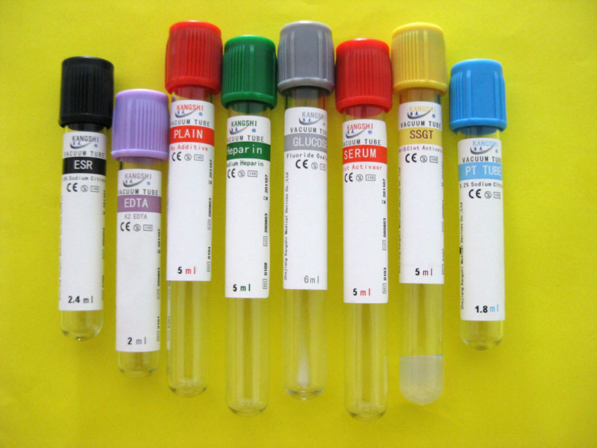 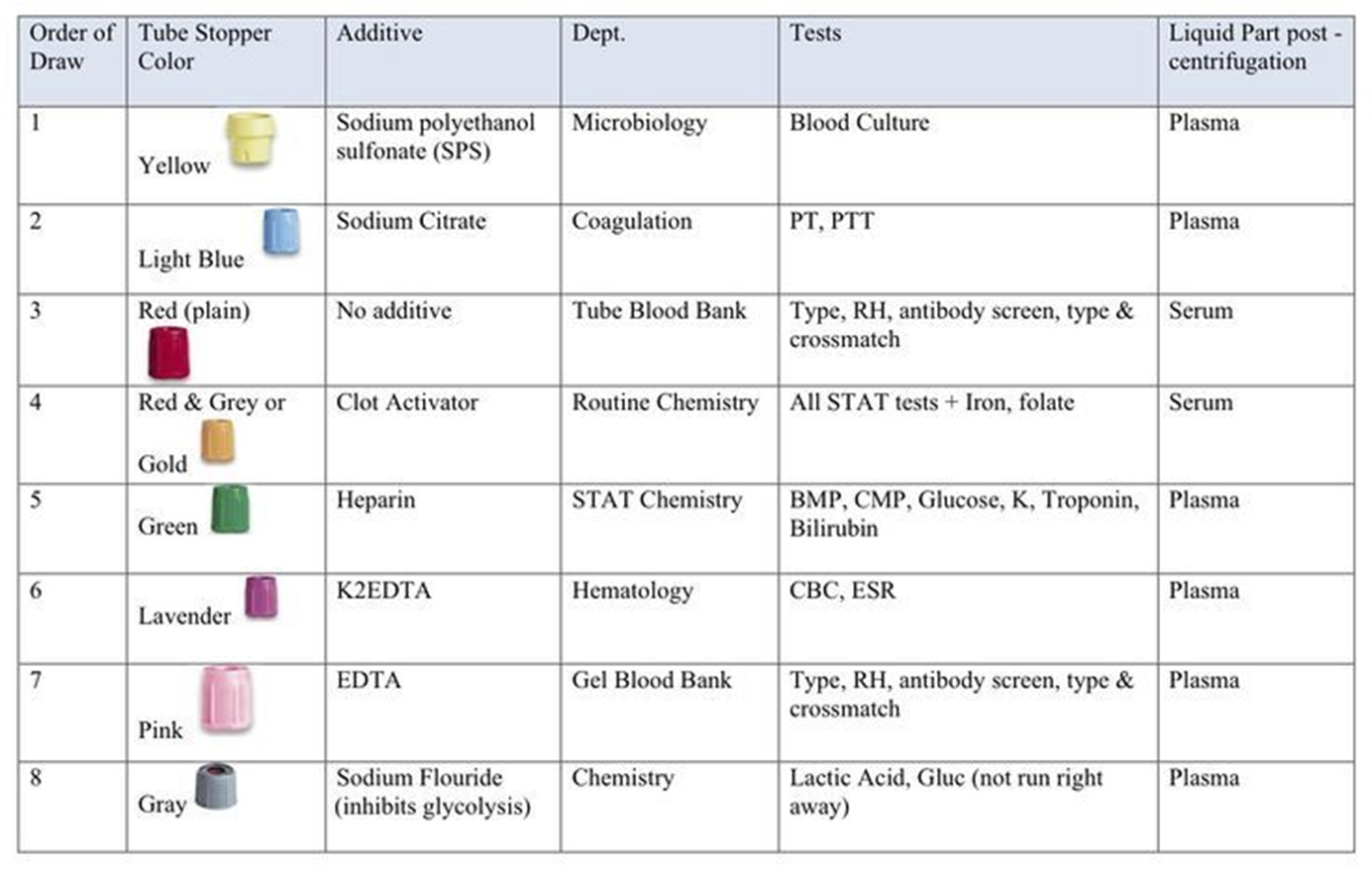 Plasma VS SerumEDTA tube (purple)    Plain tube (Red)
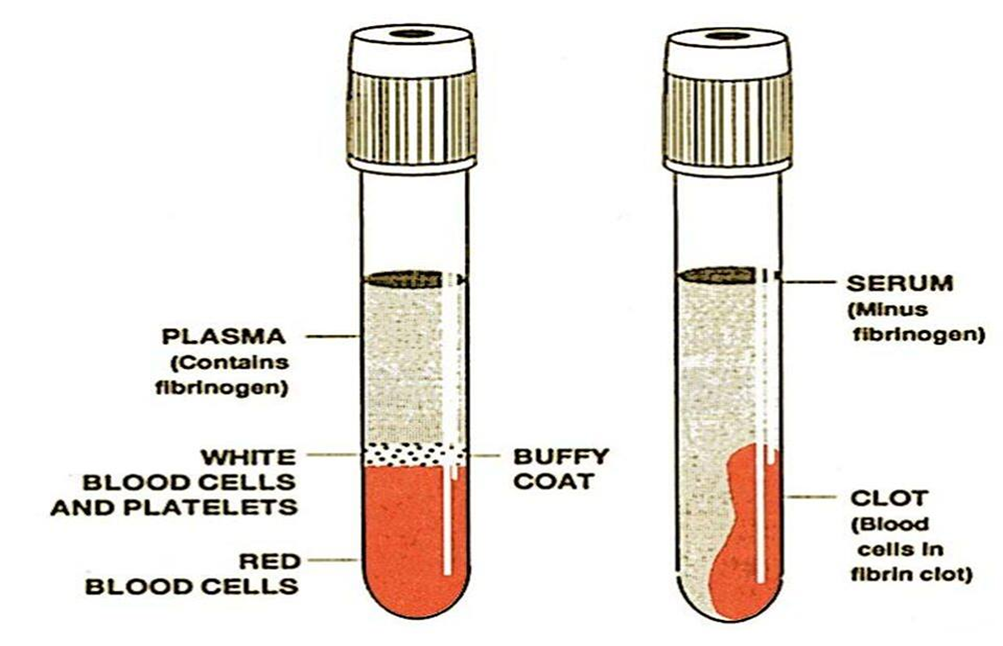 Purple tube for CBC
Red tube for immunology
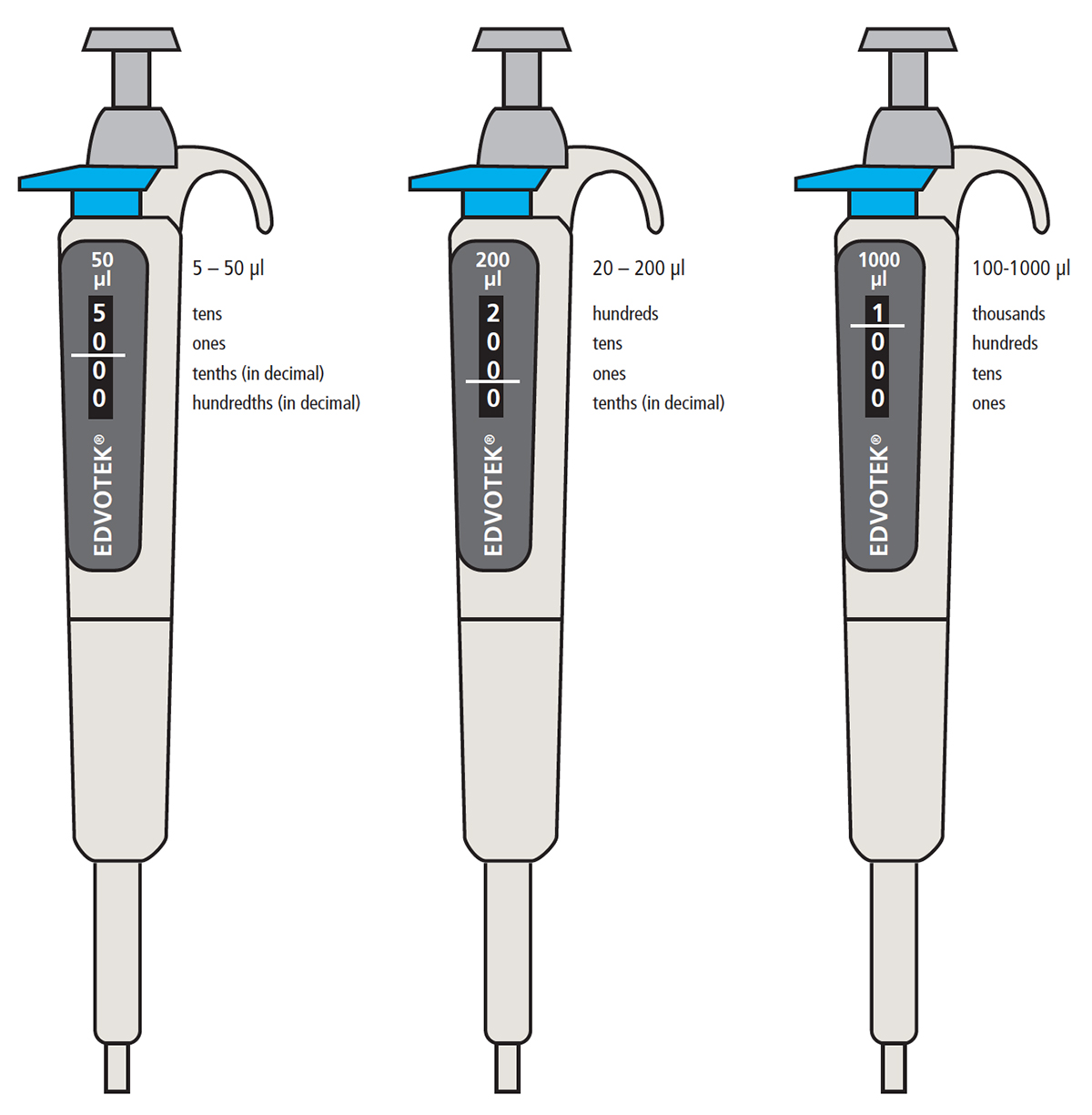 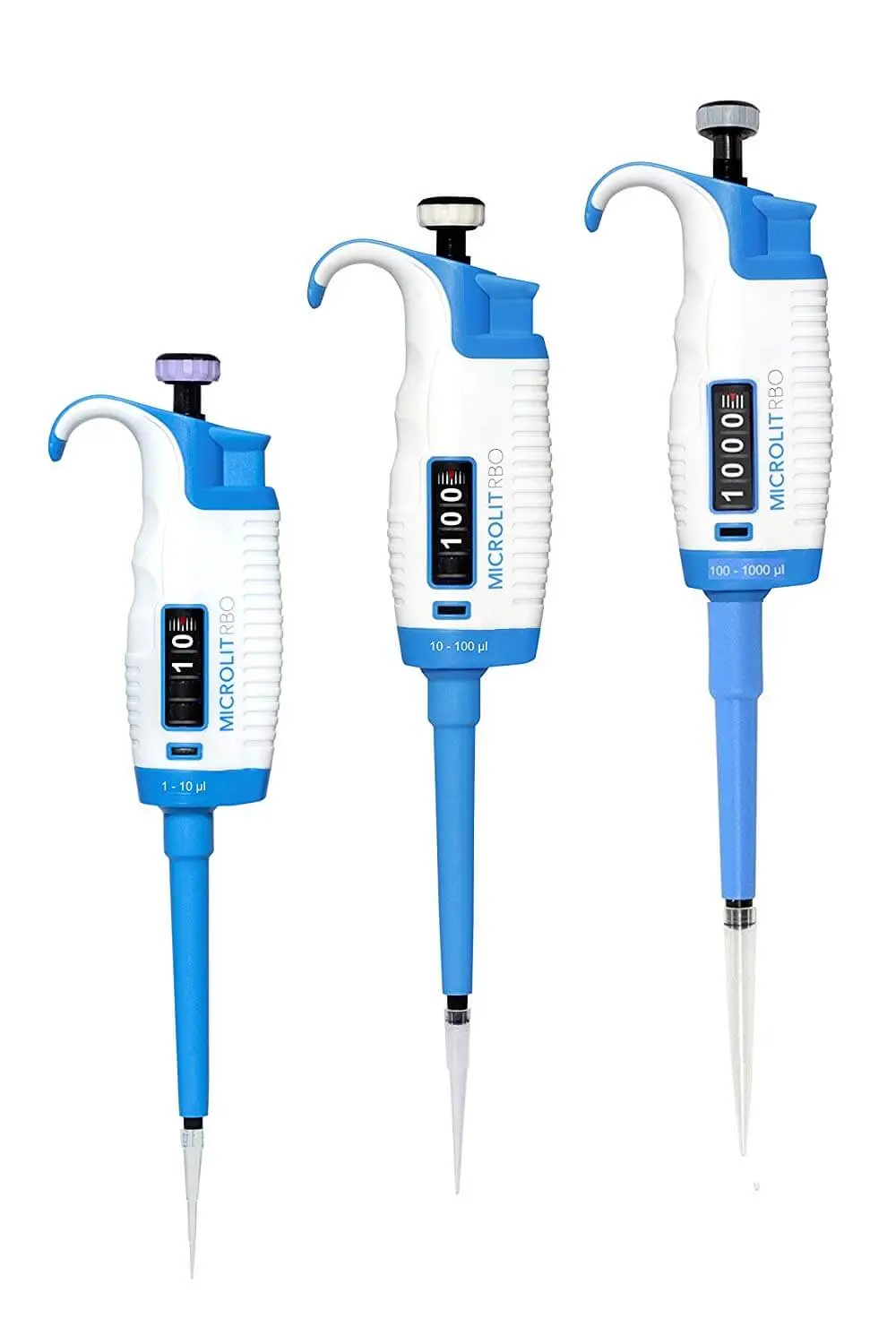